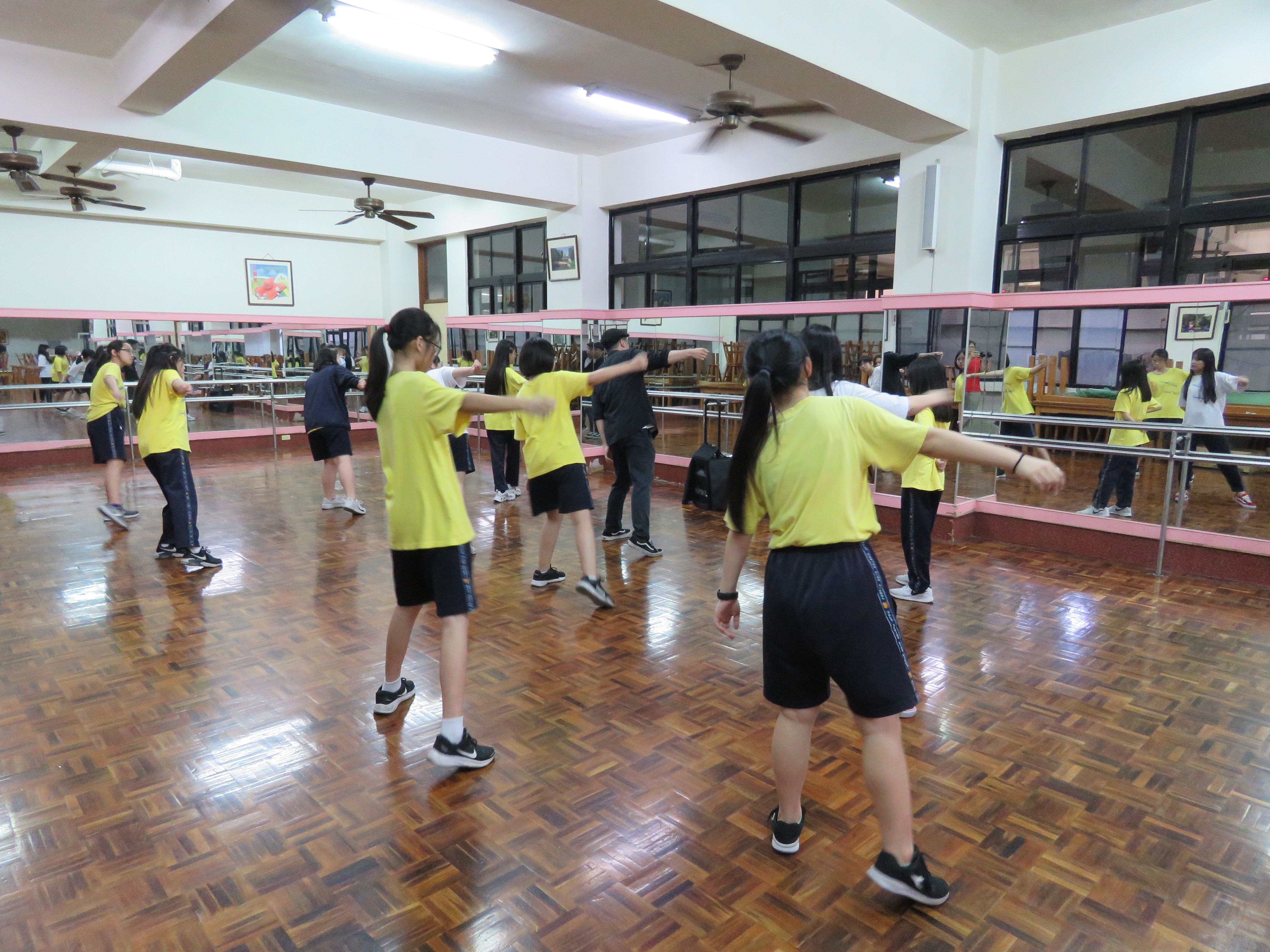 熱舞社
編舞日常
編舞日常
編舞日常